Diagnostic Tools: Root Cause Analysis
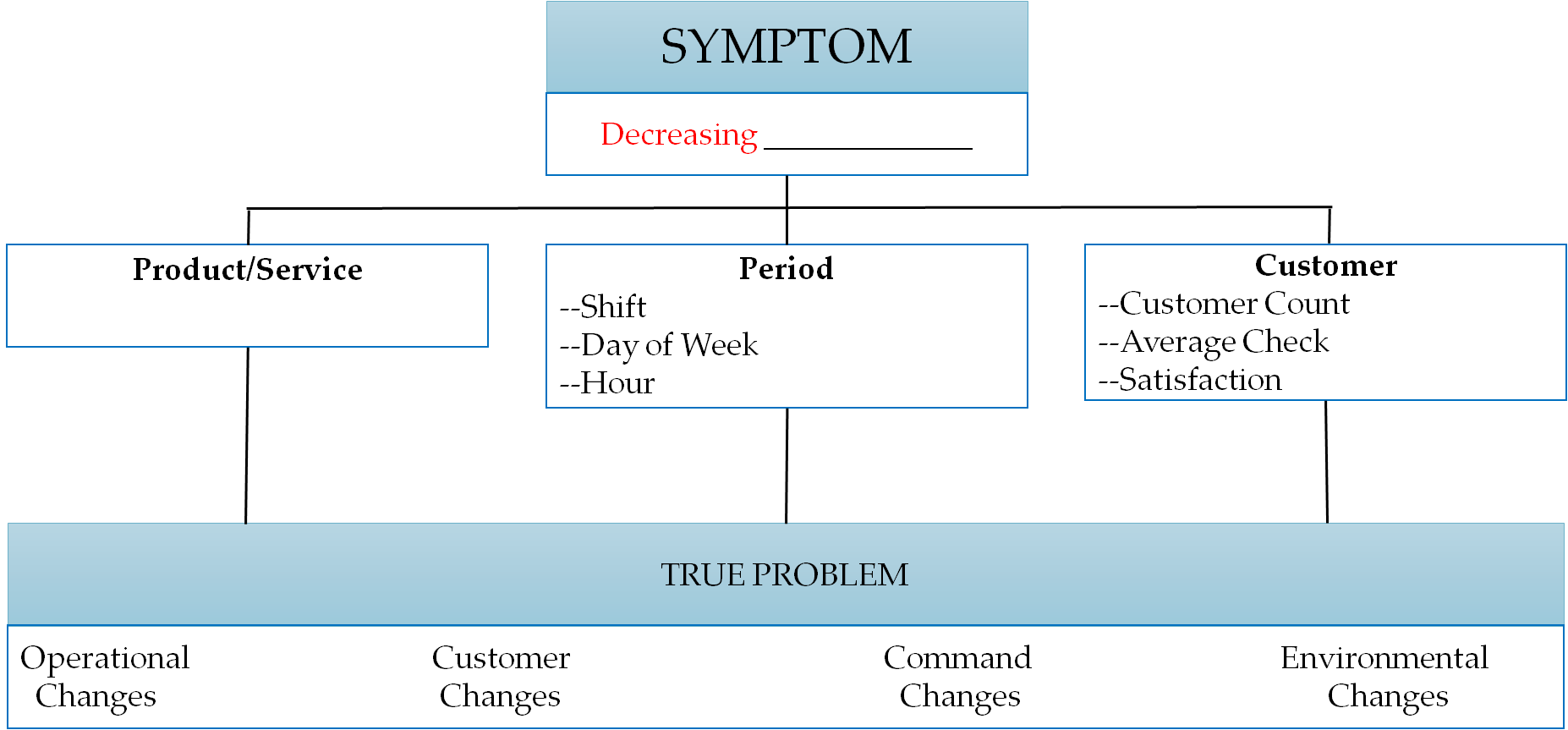 Sales
[Speaker Notes: The activity we did right before break began our look at cause and effect.  This slide is a tool to help diagnose your]
[Speaker Notes: We have decreasing sales.]